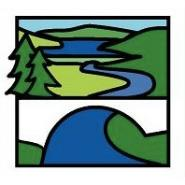 Enrichment Homework
Spring 2
Year Group:      5
Subject:   Textiles
Link to learning:
We have been learning how to do a cross stitch and a running stitch to create a bookmark.
Your Task:
To design, make and evaluate an item using cross stitch. For example a bookmark or image.
Expectations:
To design, make and evaluate an item using cross stitch. 
In your design include: a name for your product, an image of what you are going to make, a list of equipment and materials that you will need as well as a method of how you will make it. 

Whilst making your product, take pictures of both you making your product and your product at different stages. 

In your evaluation include: what you like about your product, if there is anything that you would change about your product and if you enjoyed making it. (Remember this should be written as a paragraph like we do in class)
Due date:
Monday 27th March 2023